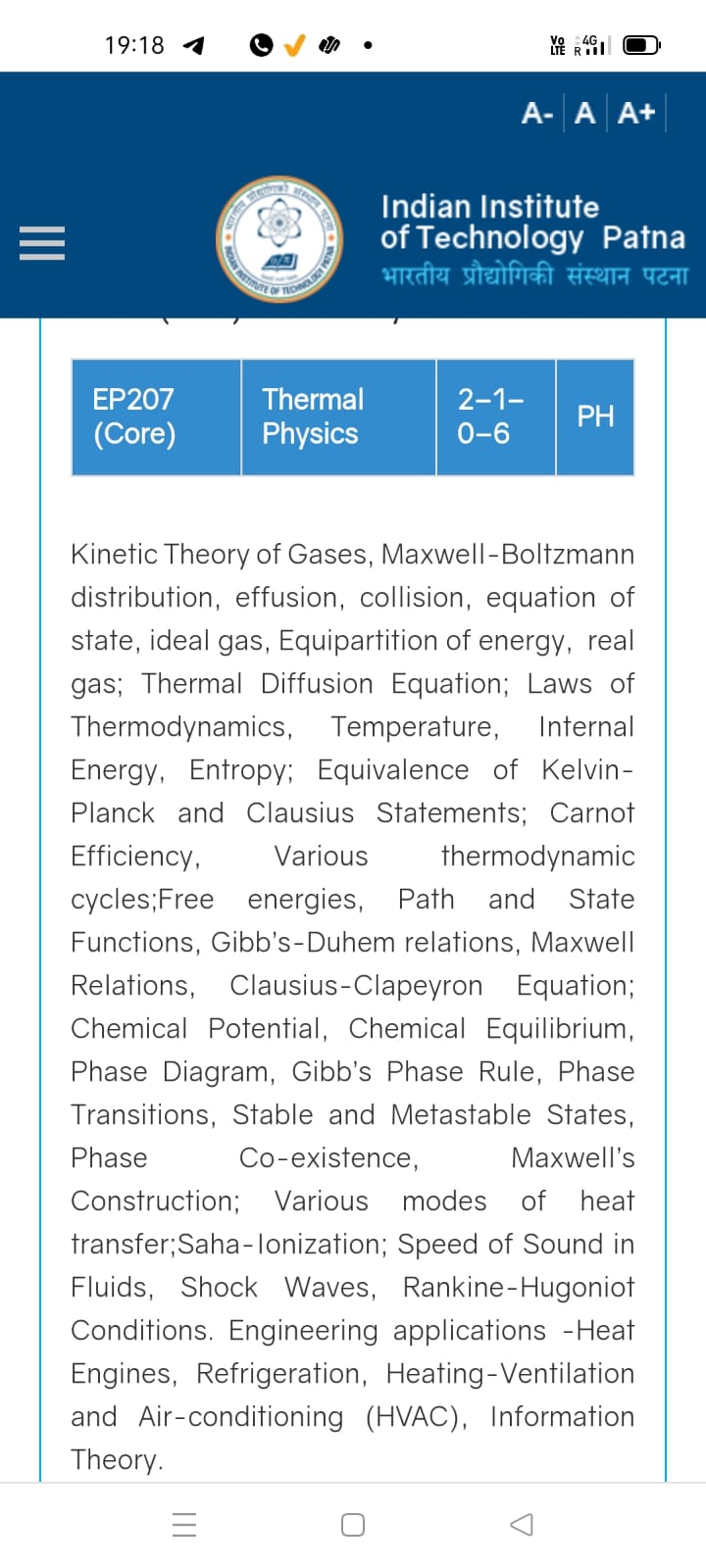 Season 2, Lecture 1 (S2,L1): Orientation 
and 
Introduction
Course Instructor for Thermal Physics
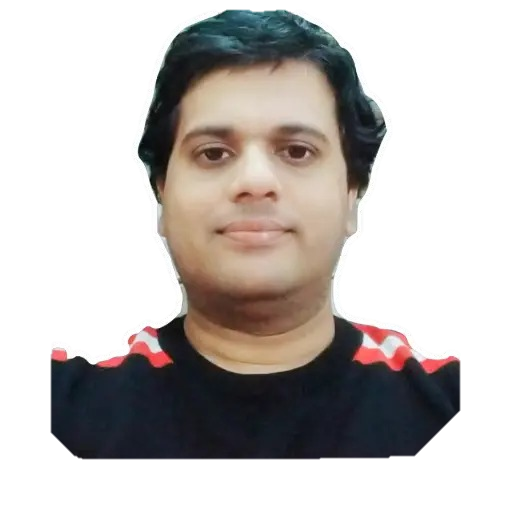 Dr. Raghavan K Easwaran
PhD (France, Paris) PDF(Nottingham, UK), UG (IIT  Madras)
Marie Curie Fellow (PhD) European Union (EU), IFRAF, Paris
Associate Professor
Department of Physics
Indian Institute of Technology Patna
www.raghavanke.com
Season2: EP207 Thermal Physics
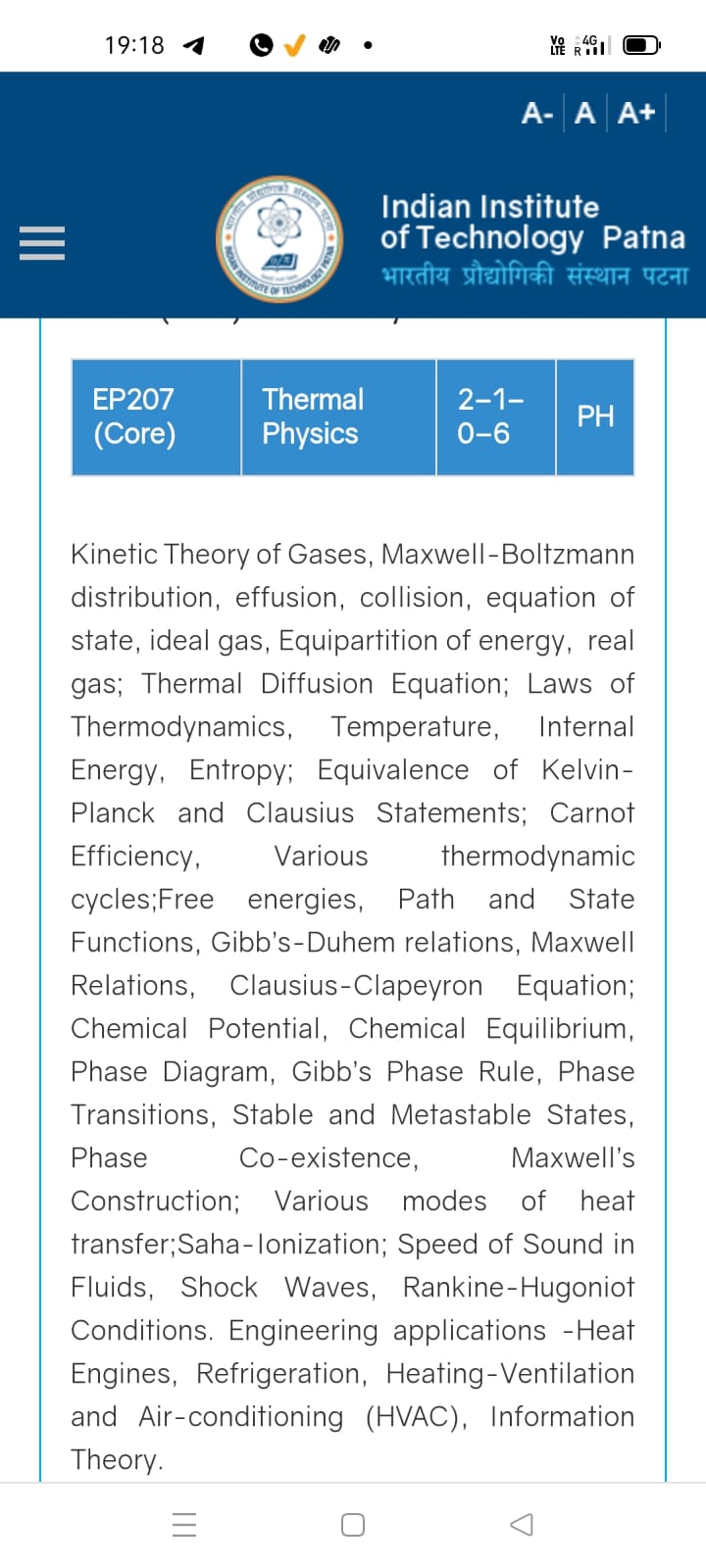 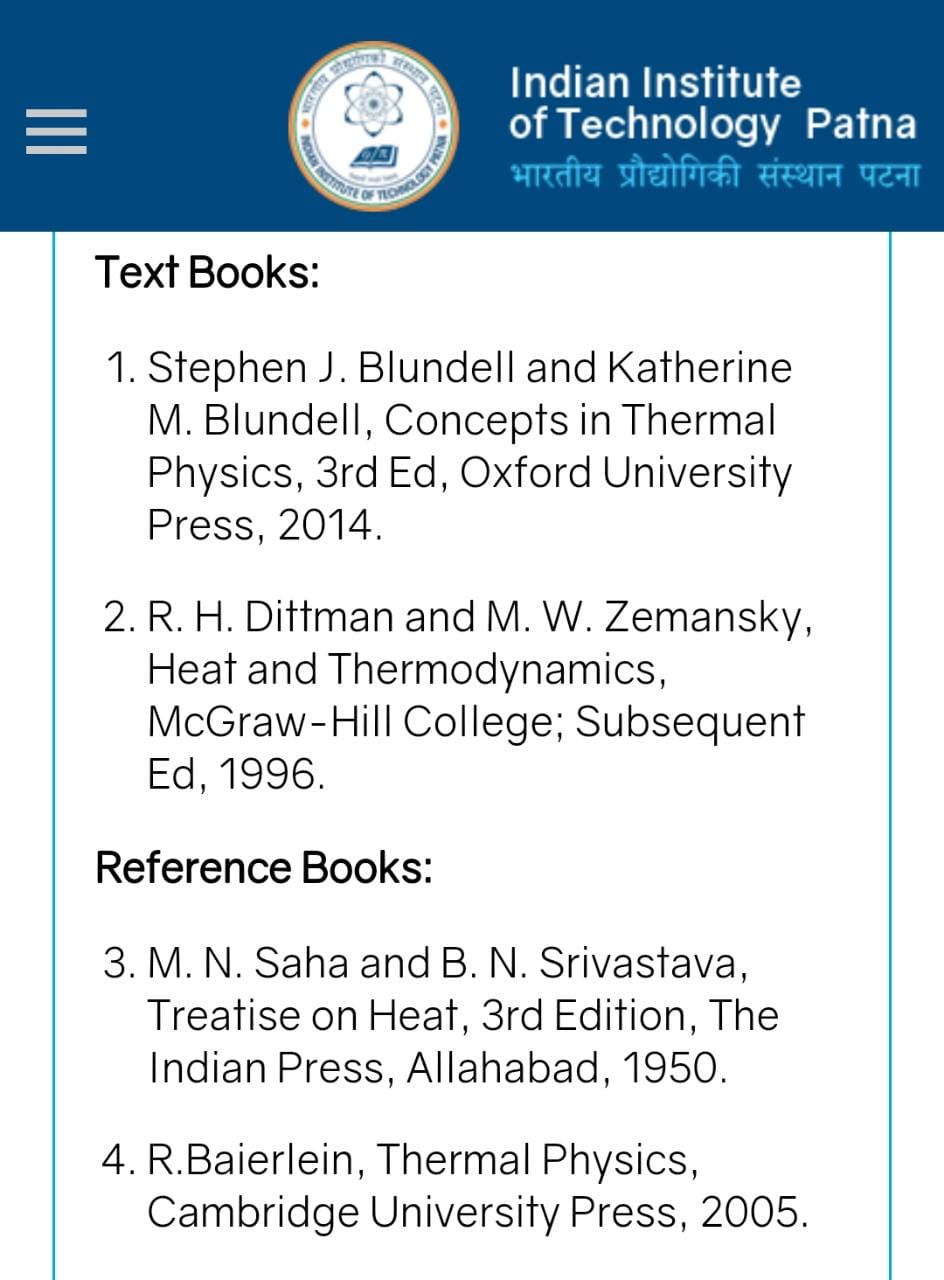 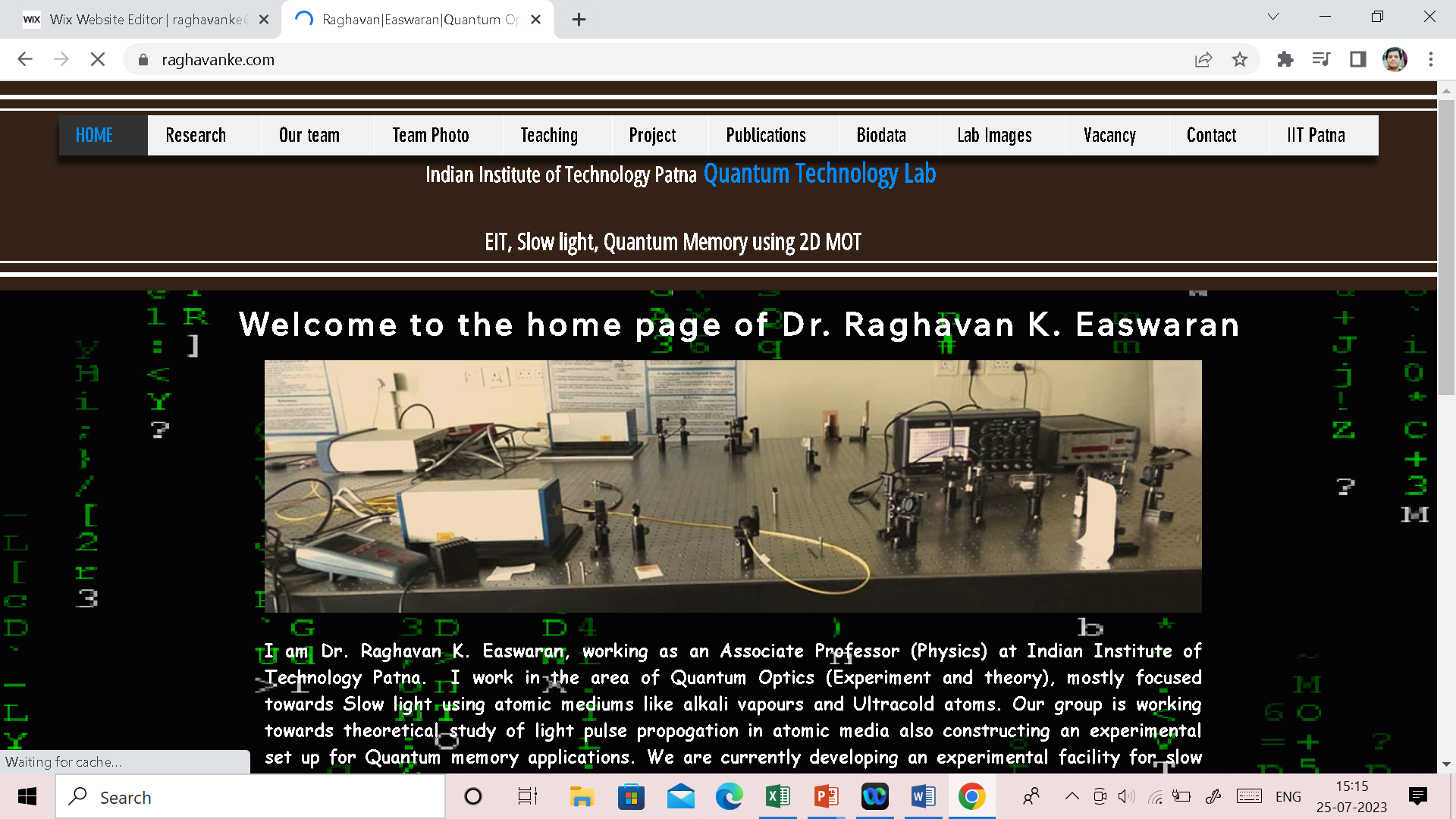 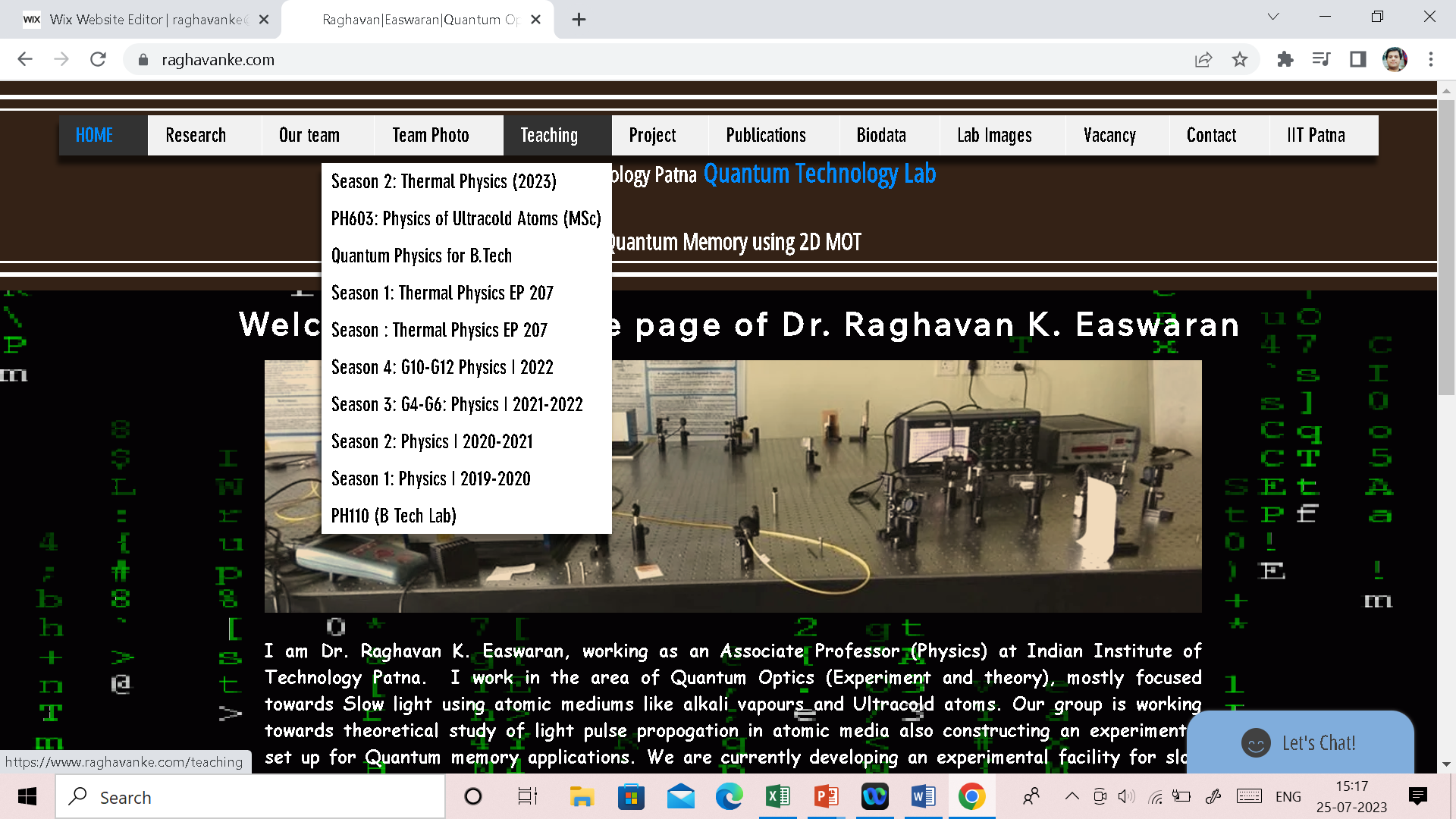 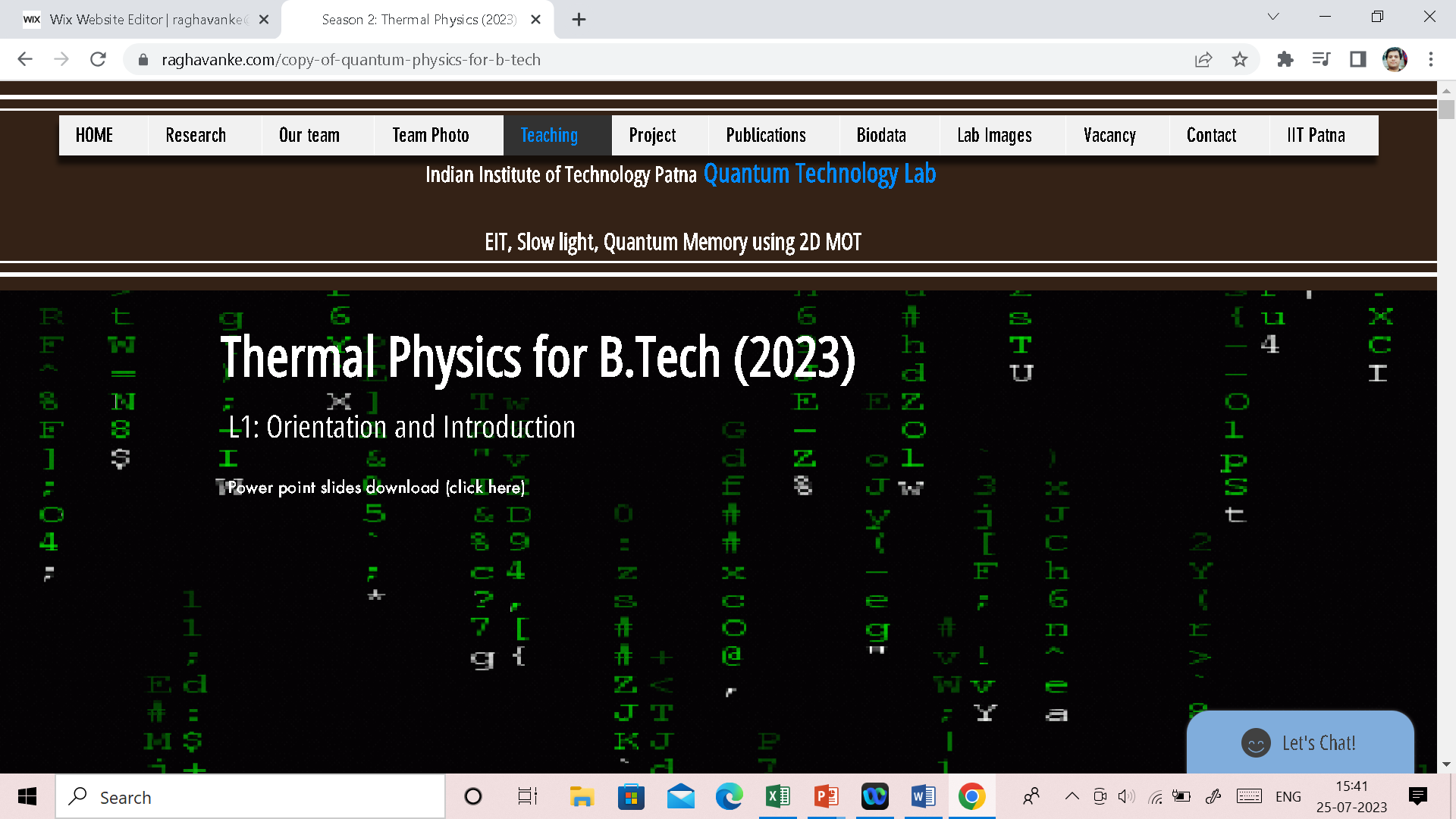 Attendance: 75% mandatory
Evaluation Scheme
Focus on concepts and Cutting edge engineering Applications
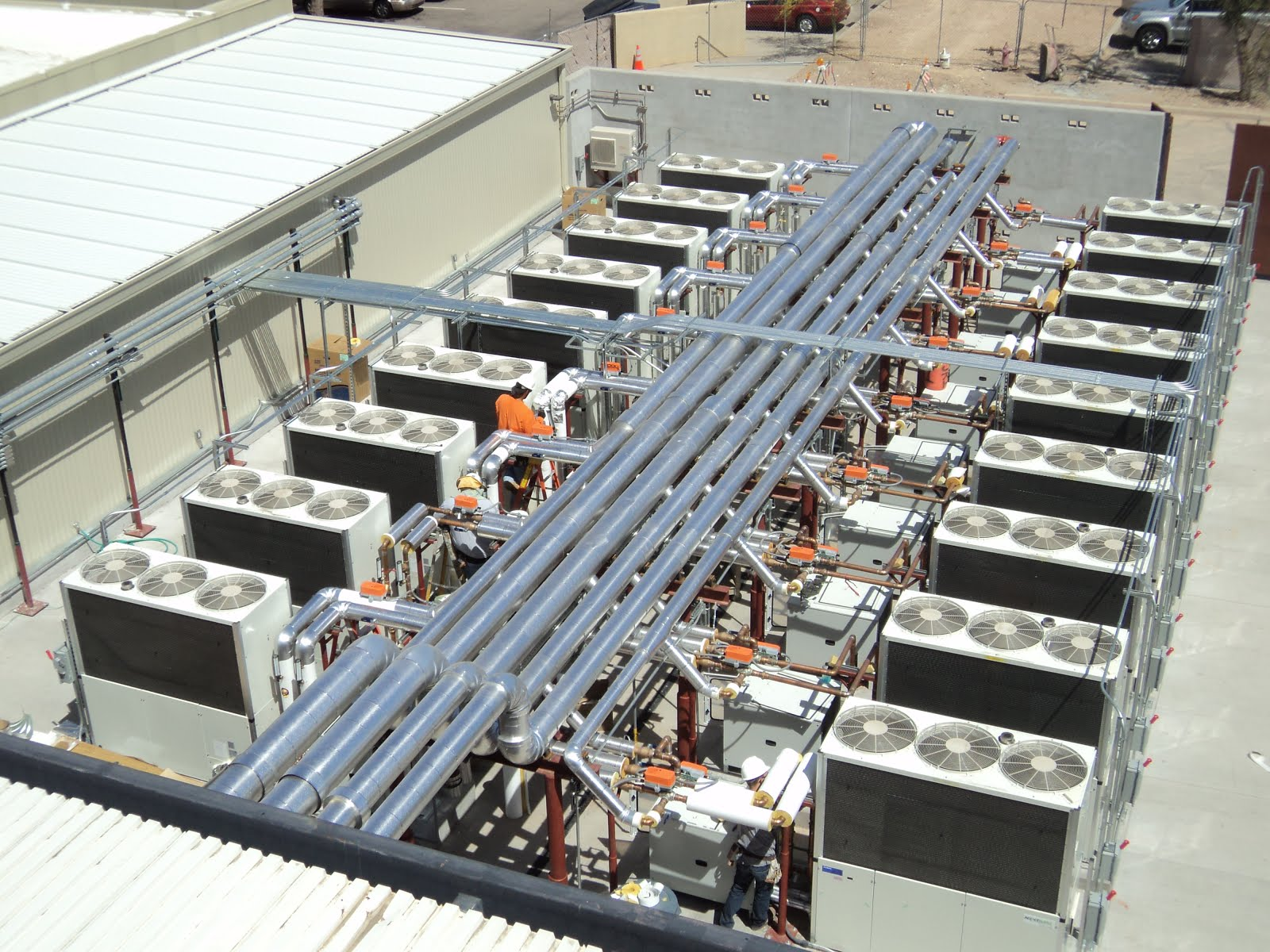 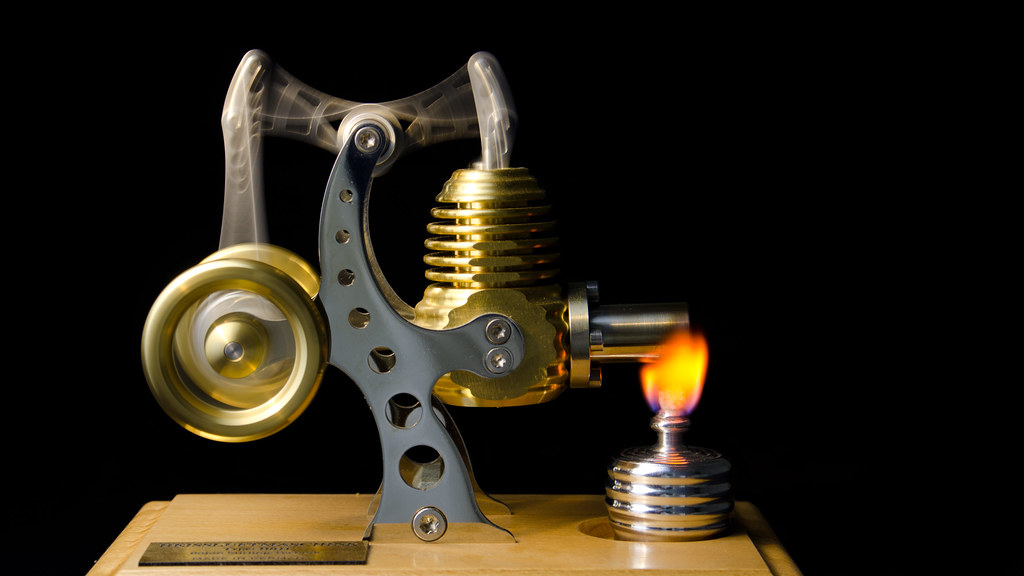 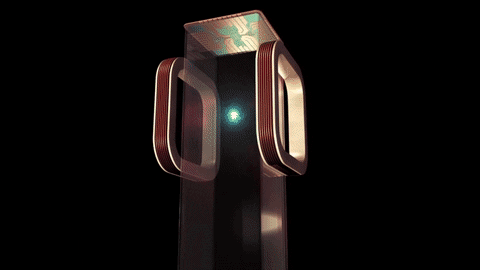 Plan
Kinetic Theory of gases
Thermodynamics
Engineering applications
What is heat?
What is Temperature?
What is heat?
Mechanical energy converted
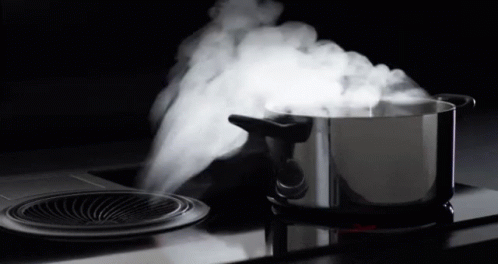 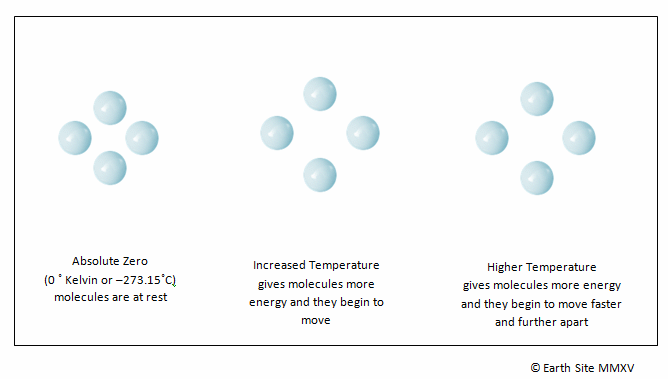 Hotter to colder
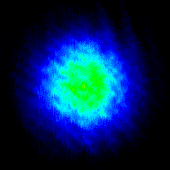 Imaging 
Of
Atomic gas
Temperature  of atomic gas is reduced as a function of time
Will deal with only gases now
What is Temperature?
From Kinetic Theory of gases
Huge number of particles
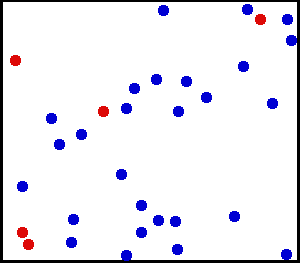 Necessity of Kinetic Theory and Thermodynamics
What is “Kinetic Theory”?
What is “Thermodynamics”?
Approach of “Kinetic Theory”
Distribution
Gas molecules
Microscopic theory
Approach of “Thermodynamics”
Macroscopic level
Measurable quantities
Extensive and Intensive variables
Equilibrium
Approach of “Kinetic Theory”
Approach of “Thermodynamics”
What is Equilibrium?
“Nothing depends on time”
Equilibrium
Ideal Gas Equation
What is an “Ideal Gas”?
Point particles
Non-interaction
Only Kinetic energy
Only Elastic collisions
Is there an ideal gas in practice?
Ideal gas and Real gas
The Approximation
Classical gas
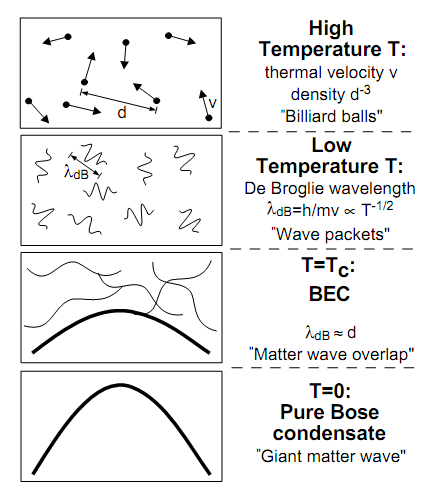 Quantum gas
Larger T
Lower density